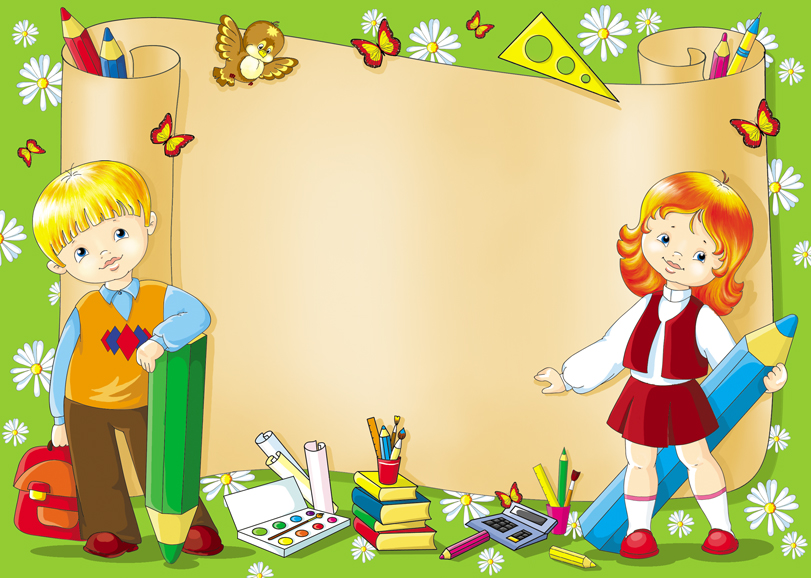 МАТЕМАТИЧЕСКАЯВИКТОРИНА
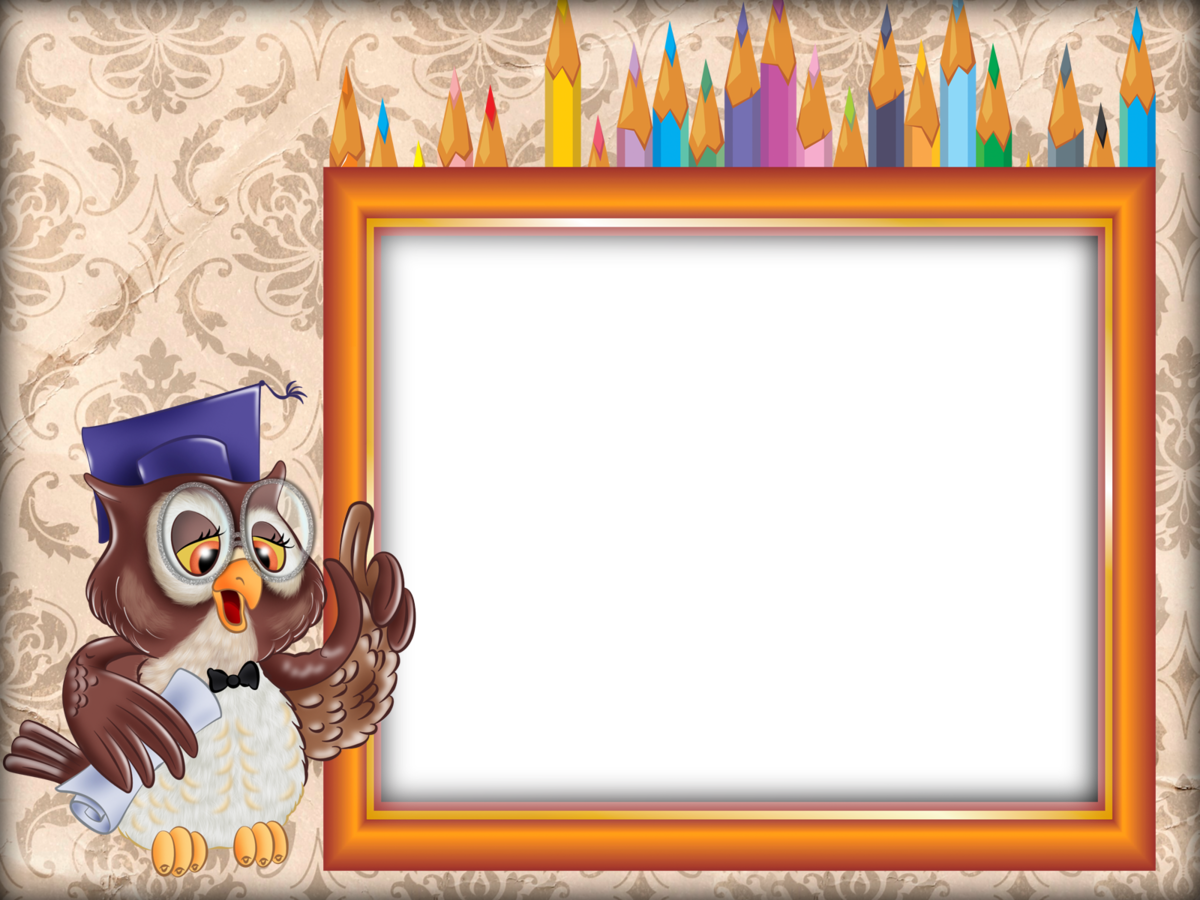 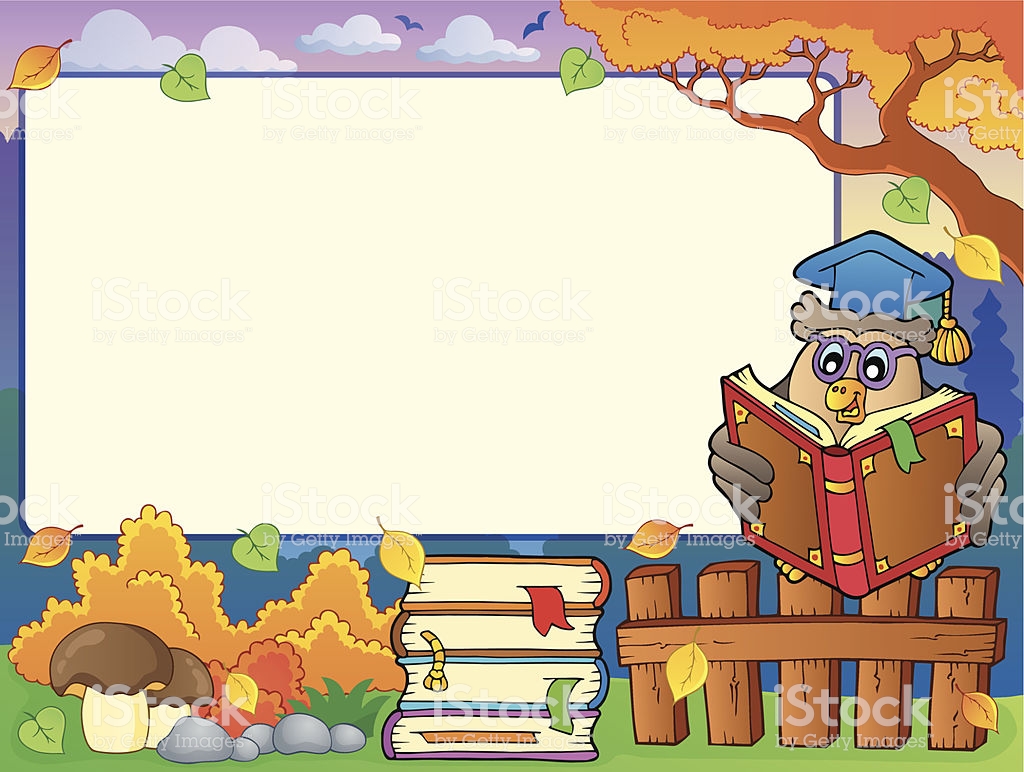 РАЗМИНКА
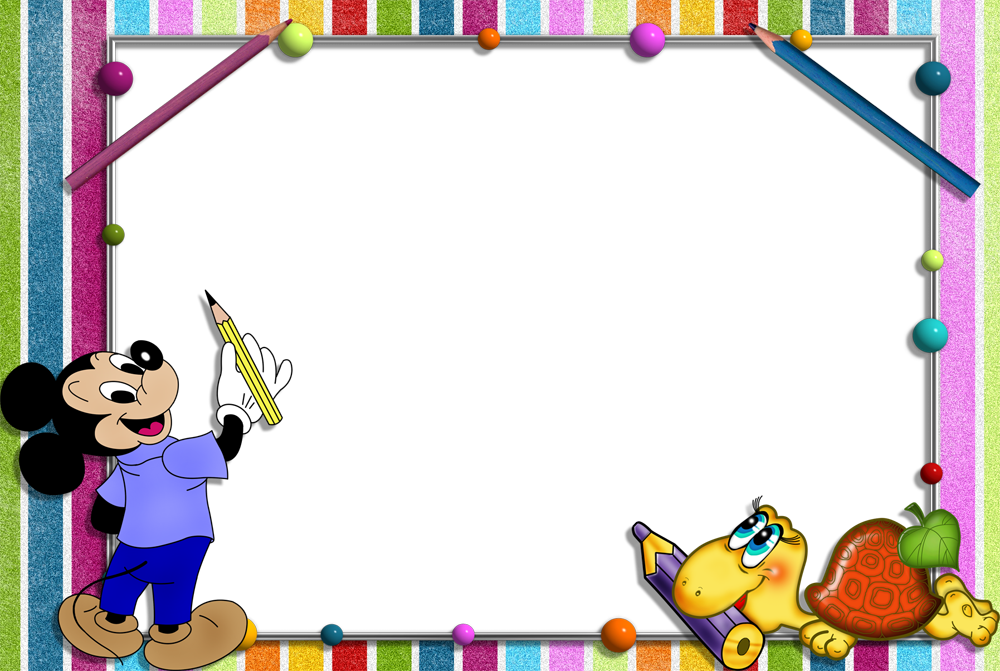 ГРАФИЧЕСКИЙ 
ДИКТАНТ
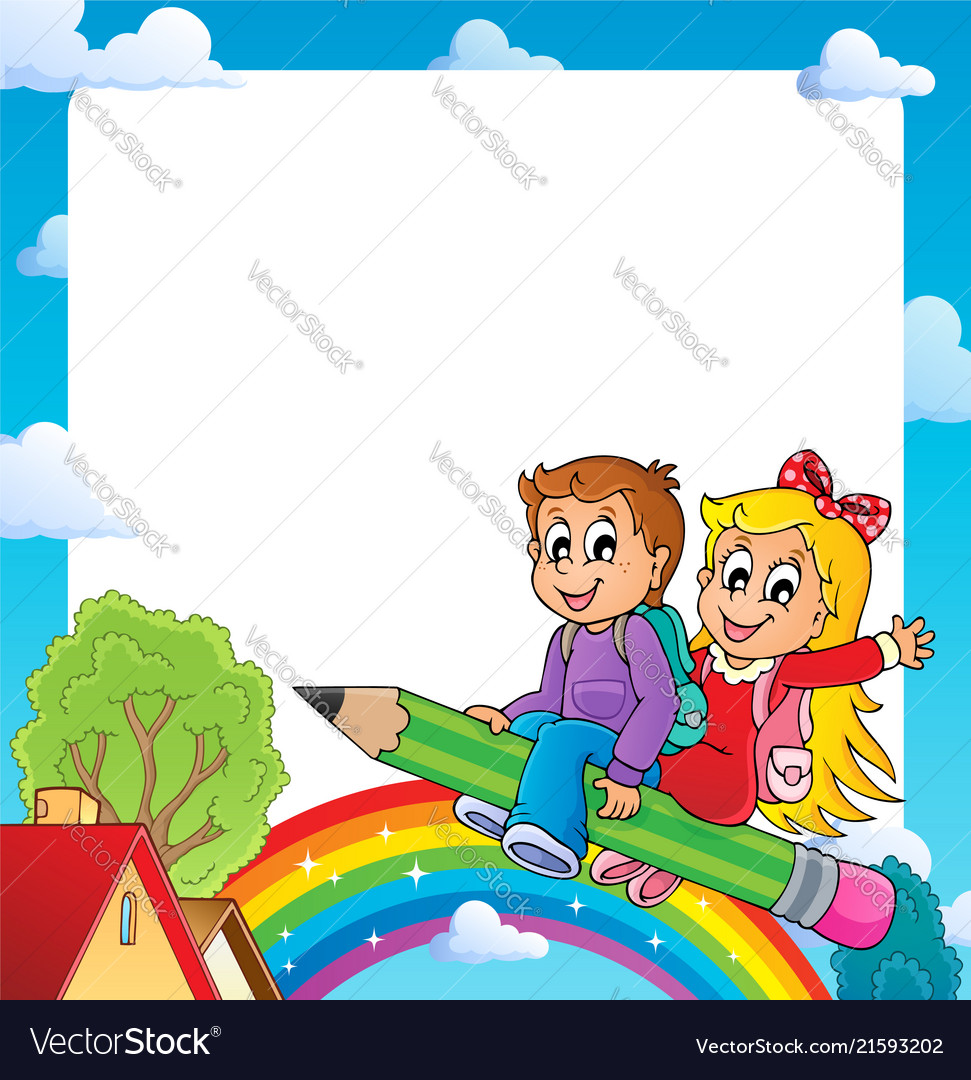 ВЕСЕЛОЕ
ПУТЕШЕСТВИЕ
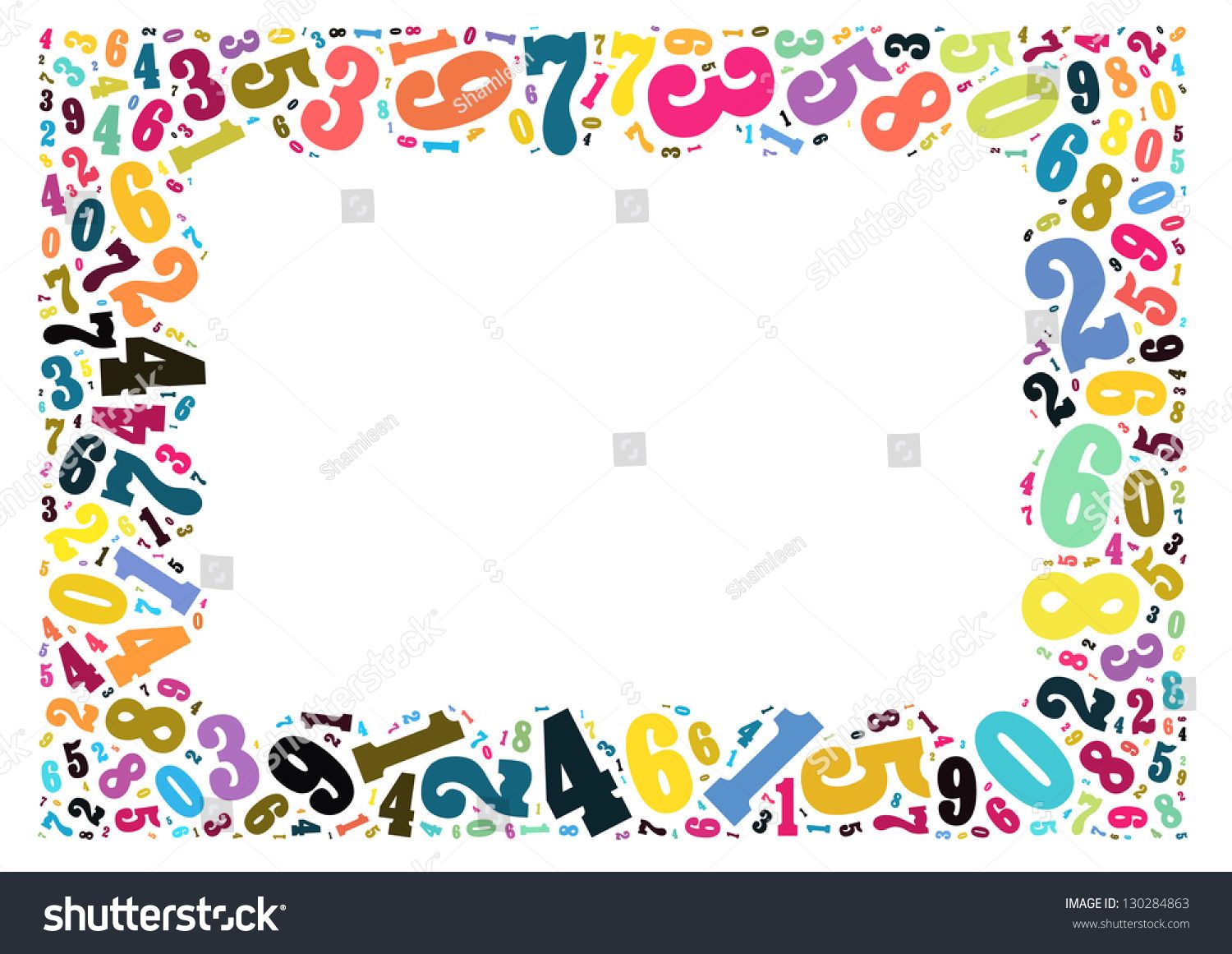 ЖИВЫЕ 
ЧИСЛА
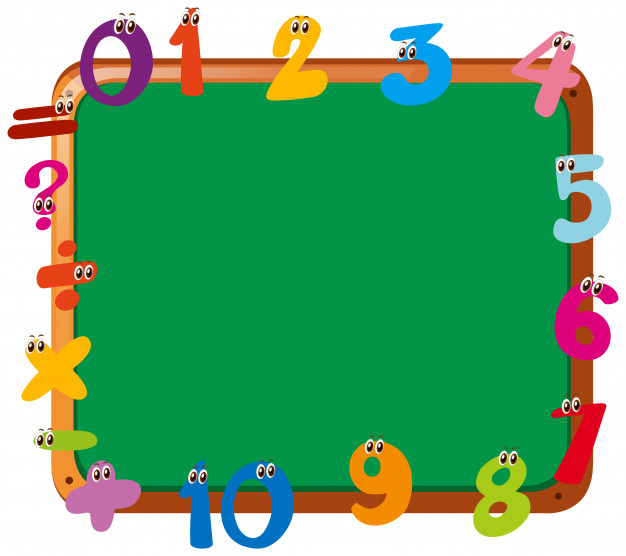 СОСЕДИ ЧИСЛА
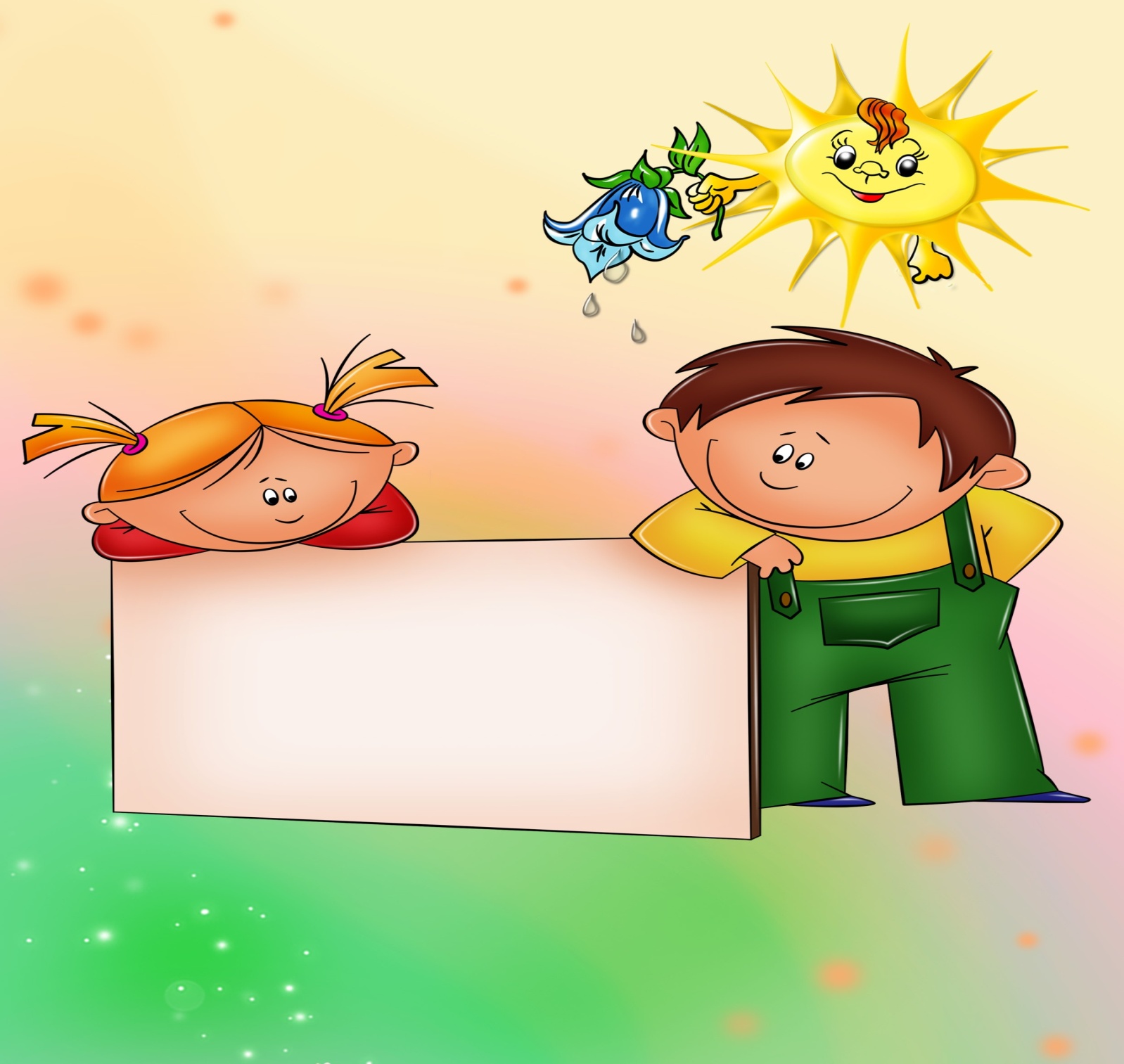 ВЫЛОЖИ 
ПРАВИЛЬНО
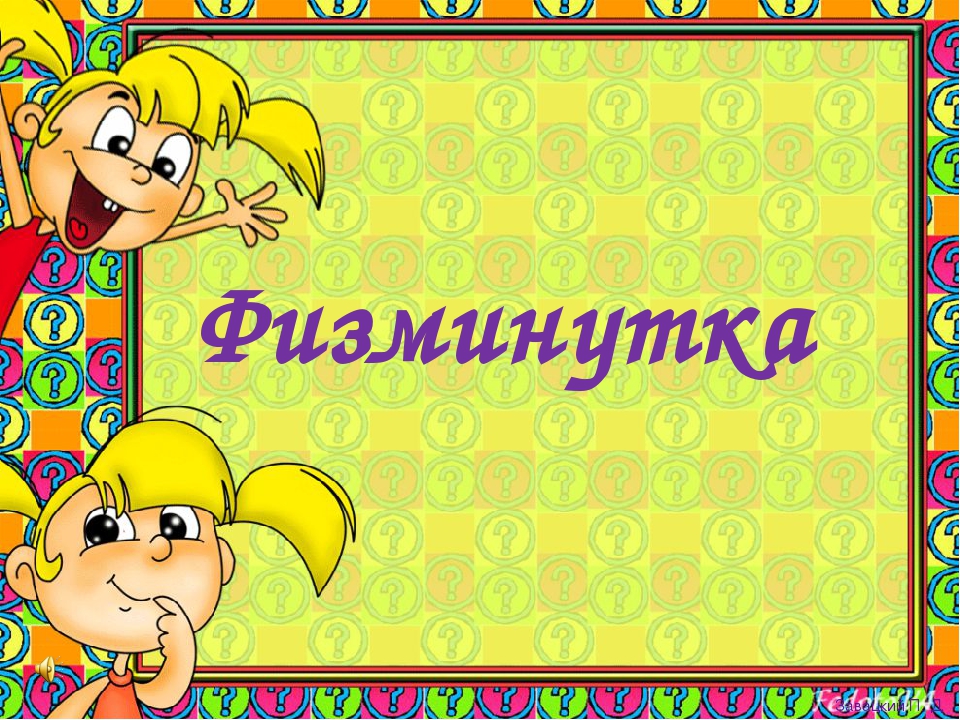 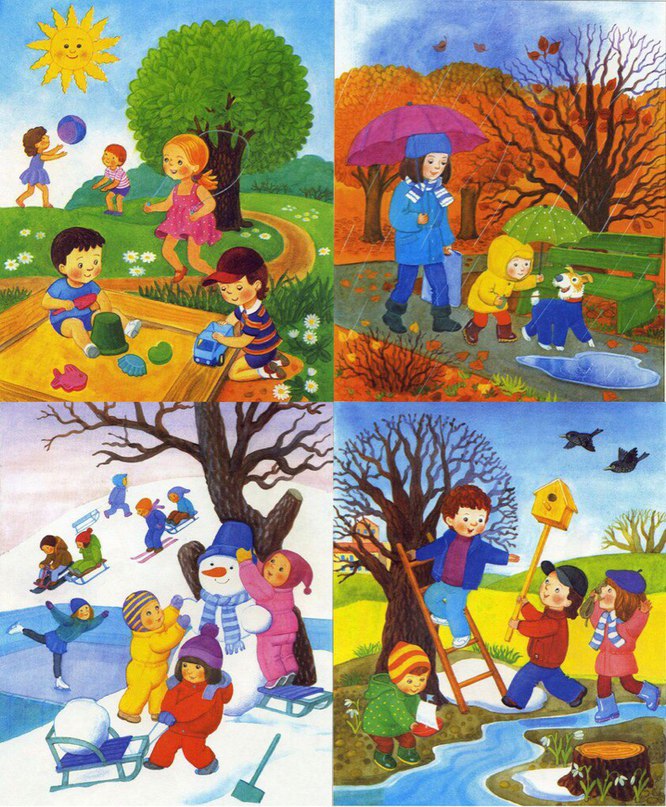 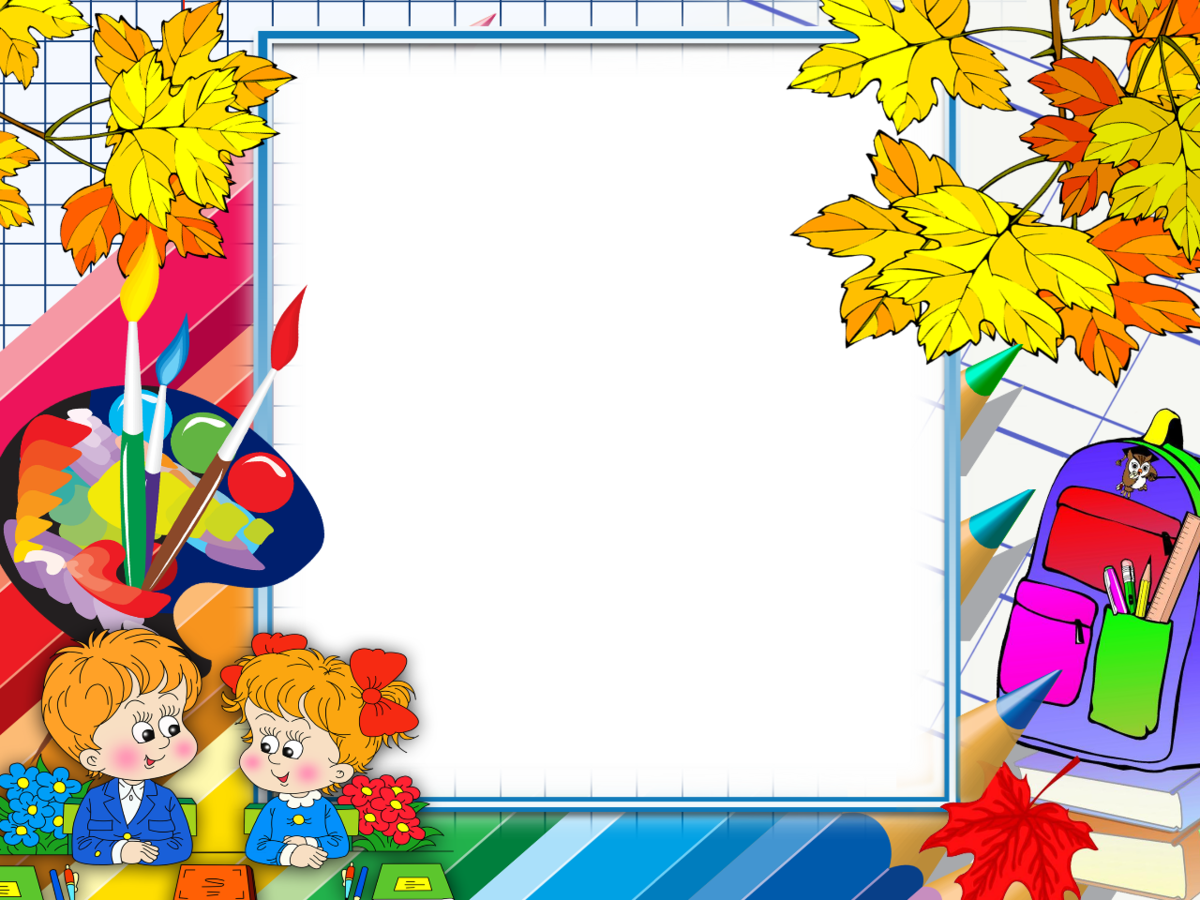 ЛОГИЧЕСКИЕ
ЗАДАЧКИ
СОСТАВ ЧИСЛА
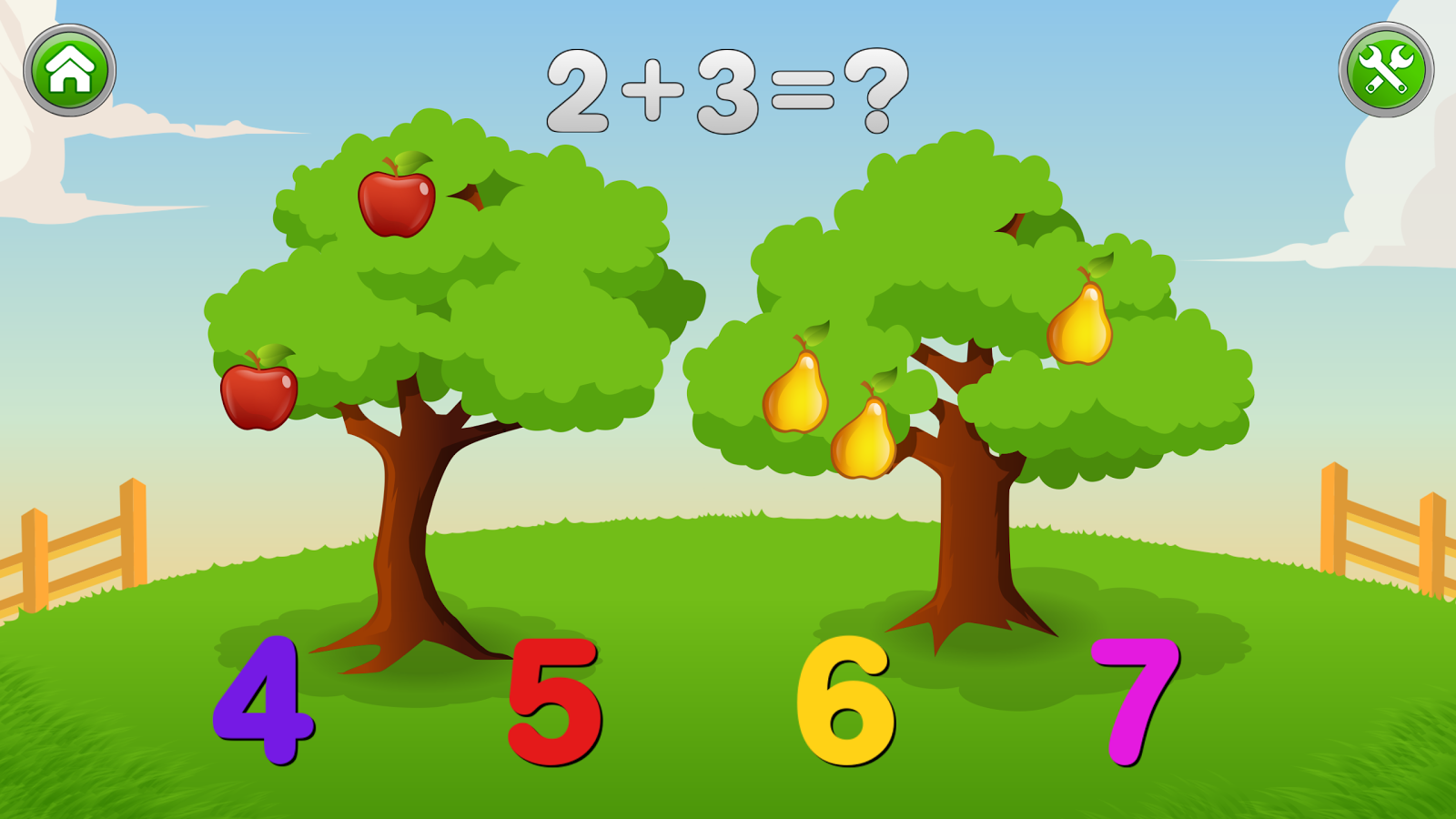 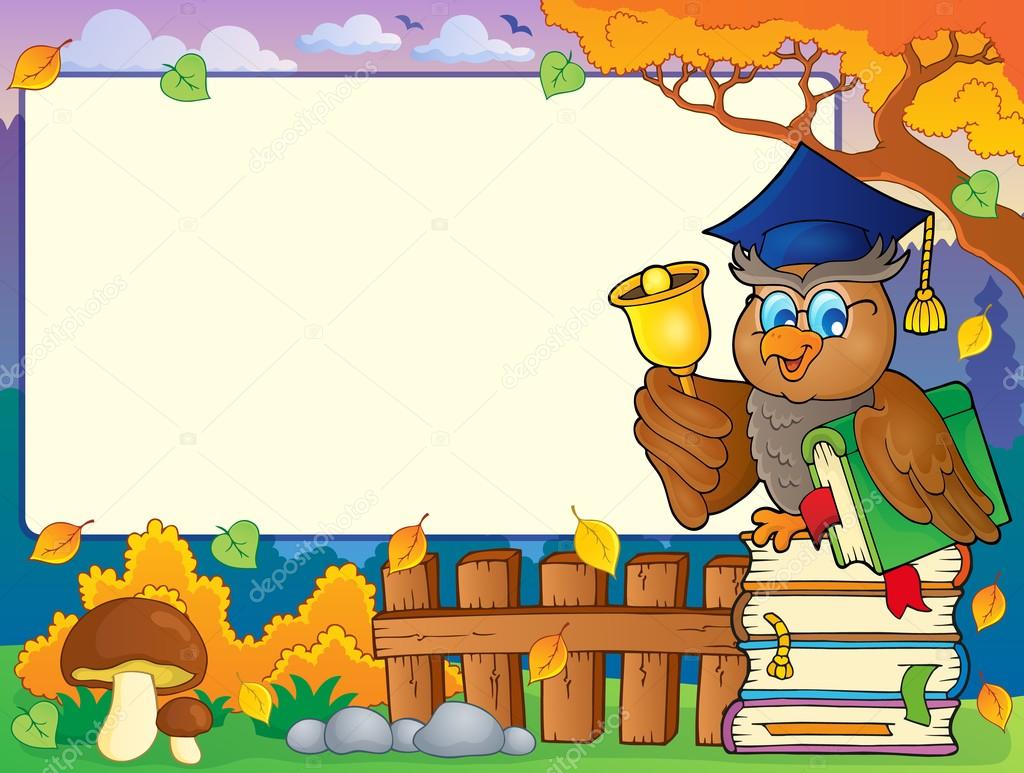 ФИЗМИНУТКА
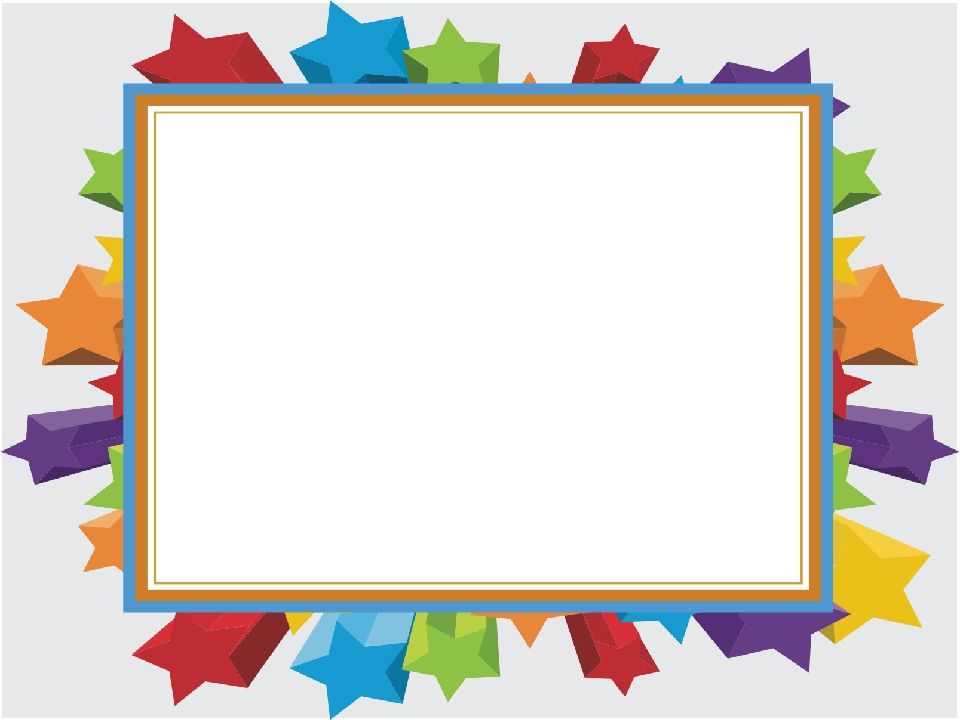 КОНКУРС
КАПИТАНОВ
1… 3… 5…7…9…
…9 …7…5…3…1
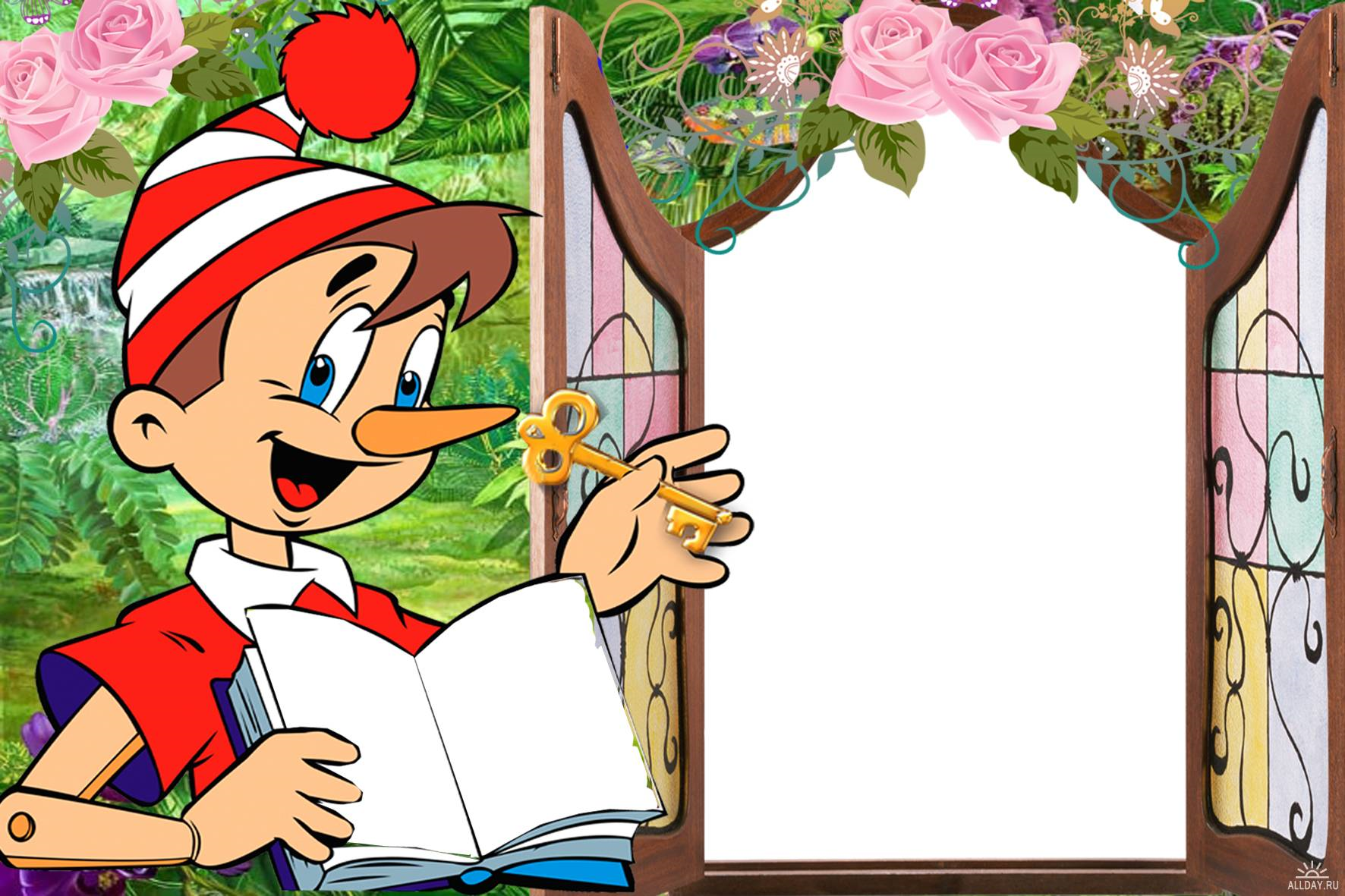 МОЛОДЦЫ